Dasar Algoritma & Pemrograman
Perulangan While
Bentuk Umum
while (kondisi) do
BEGIN
   aksi1;
   aksi2;
   aksi3;
END;
Contoh
Buatlah sebuah program untuk menampilkan “Hello %nama%” sebanyak 10x menggunakan perulangan while. 
%nama% merupakan nilai yang berubah tergantung masukan pengguna
Contoh
program perulangan;

uses crt;

VAR
  nama  : string;
  cacah : integer;
BEGIN
   clrscr;
   write('Masukkan nama: ');
   readln(nama);
   cacah := 1;
   while (cacah <= 10) do
   BEGIN
     writeln('Hello ',nama);
     cacah := cacah+1;
   END;
   readln;
END.
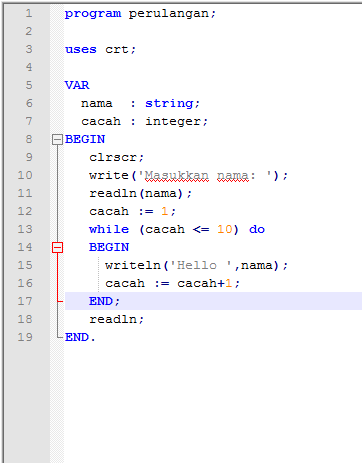 Contoh
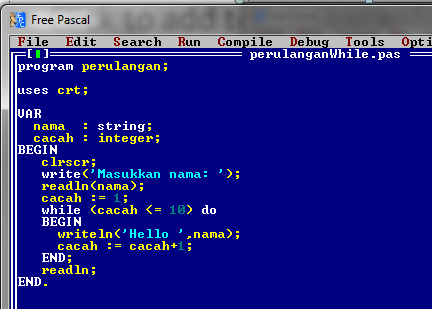 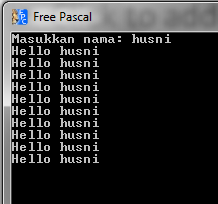 Array
Menggunakan n variabel dengan 1 nama
Pengaksesan array melalui indeks-nya 
Pengaksesan indeks menggunakan kurung siku berpasangan (‘[ ]’)
Array “a” indeks pertama diakses dengan a[1]
Array “arr” indeks kelima diakses dengan arr[5]
Array
Deklarasi array menggunakan pendeklarasian tipe baru.
Terdapat 2 syntax bentuk umum:
Diletakkan di atas “VAR” (pada bagian deklarasi)

Diletakkan di bawah VAR
TYPE nama_tipe_array = array[1..angka_maks] of tipe_data;
nama_variabel : nama_tipe_array
Contoh 1
Buatlah sebuah array berkapasitas 5, dengan isi sebagai berikut:


Lalu, tampilkan kembali isi array secara berurutan (dari 1-5)
Penyelesaian Contoh 1
Dibutuhkan sebuah array dengan tipe data integer sebagai tipe data yang disimpan
Inisialisasi array sesuai angka tercantum
Tampilkan array berurutan
Penyelesaian Contoh 1
program aksesArray;
uses crt;

TYPE larikBilangan = array[1..5] of integer;

VAR
   arr : larikBilangan;

BEGIN
   clrscr;
   arr[1]:=20;
   arr[2]:=-6;
   arr[3]:=17;
   arr[4]:=3;
   arr[5]:=88;
   writeln('Array indeks pertama: ',arr[1]);
   writeln('Array indeks kedua  : ',arr[2]);
   writeln('Array indeks ketiga : ',arr[3]);
   writeln('Array indeks keempat: ',arr[4]);
   writeln('Array indeks kelima : ',arr[5]);
   readln;

END.
Penyelesaian Contoh 1
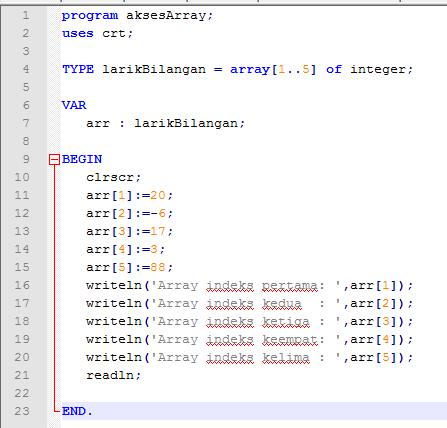 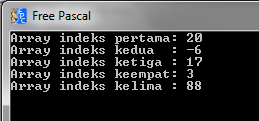 Contoh 2
Modifikasi contoh di atas, sehingga setiap isi array pertama dan kelima diisi oleh masukan pengguna (menggunakan readln)
Penyelesaian Contoh 2
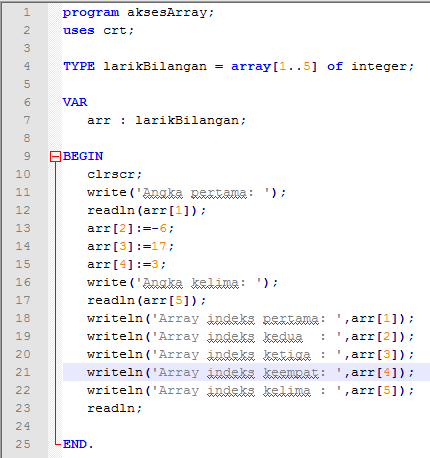 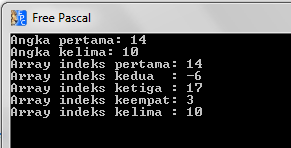 Contoh 3
Modifikasi contoh 1 di atas, dengan menampilkan array dengan menggunakan perulangan.
Penyelesaian Contoh 3
Perhatikan bahwa penggunaan perulangan membutuhkan pencacahan.
Pencacah tersebut menjadi ‘indeks’ bagi pengaksesan array
Pastikan menambahkan nilai pencacah sebelum perulangan berakhir
Penyelesaian Contoh 3
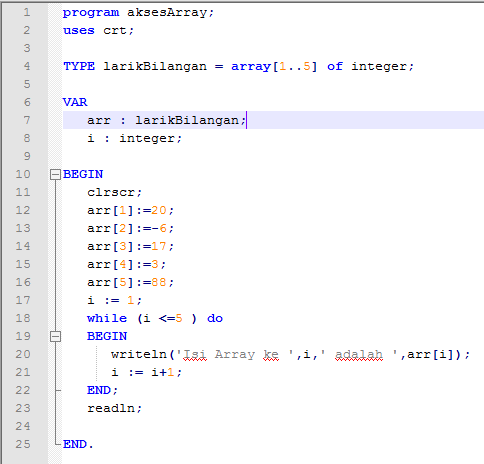 Latihan
Buatlah sebuah program untuk meminta masukan 5 string: aku, suka, belajar, dasar, algoritma. Simpan secara berurut ke dalam array, lalu tampilkan kembali isi array menggunakan perulangan.
Latihan
Buatlah sebuah program untuk meminta masukan 5 karakter: i, m, 3, d. Simpan secara berurut ke dalam array, lalu tampilkan kembali isi array menggunakan perulangan secara terbalik.